Knowing  the Real  God
How can I …
Know  the Real  God  ?
Exodus 33: 12-23             Moses
Job 23: 3                            Job
1 Timothy 1:17    To the King eternal, immortal, invisible, the only true God
Knowing the Real Mart
God wants us to know Him
… intimately
Intimacy means that you know me      (YADA—to know deeply)
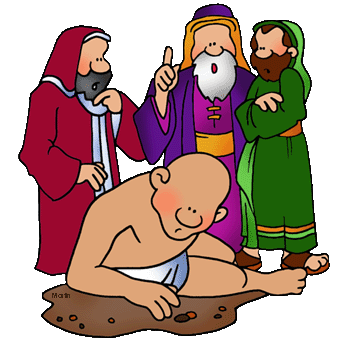 Job 19:14     
all my intimate friends detest me
Alone
God wants us to know Him
… intimately
Intimacy means that you know me      (YADA—to know deeply)
Jeremiah 1: 5         Before I formed you in the womb I knew you
Psalm 139: 1-4      God knows our every thought, emotion
and motivation
God wants us to know Him
… intimately
Intimacy means that I can know you.  (SOD—to reveal / disclose)
Proverbs 3: 32    the Lord … takes the upright into his confidence
NIV
                                                         God is intimate with the upright             
NASB
God wants us to know Him
… intimately
Intimacy means that you care about me.  
(SAKAN—to be of use to)
Psalm 139: 3   You are familiar with all my ways                      NIV
                  or      … intimately acquainted with all my ways     NASB
WHY this beneficial / caring involvement?
Psalm 139: 10    in order to guide us and make us secure
Knowing the Real God
John 14: 5-12   The disciples wanted to know God, the Father
John 14: 7    If you really knew me you would know my Father 
as well.
                      If you had got to know me through our relationship
                      together you would know, have seen, my Father 
as well.
John 14: 8   Show us the Father
              : 9   Don’t you know me, Philip, even after such a long
 time?
                     Anyone who has seen me has seen the Father
Our view of God impacts 
every aspect of our life
Love for God
Self concept
Relationships with others
Experience of God’s Word
Our view of God impacts 
every aspect of our life
Adverse circumstances in the past:
Family relationship
Religious experience
Painful life event
Knowing the Real God
1 John 2: 3   We know that we have come to know him
           (i.e. Jesus)   if we obey his commands
John 14:15   If you love me, you will keep my commandments
NASB
An Inspecting God
A Disappointed God
A Distant God
I could benefit from experiencing more of Jesus as:
The  “welcoming”  Jesus                               Luke 19: 5
The  “encouraging”  Jesus                            Luke 22: 32
The  “compassionate”  Jesus                       John 11: 35
The  “embracing”  Jesus                               Matthew 19: 15
The  “lovingly confrontational”  Jesus       John 8: 10
The  “caring”  Jesus                                       Matthew 17: 27
The  “honouring”  Jesus                               Matthew 15: 28
A Prayer

Fill my heart, Holy Spirit, with the wonder of an embracing,
 celebrating Christ;
   may my joy and gratitude for being so loved 
empower my love for others.
Release in me, heavenly Father, that love for others around
 me with the same caring initiative.
Make my heart especially sensitive to passing on your love 
to …